Entertaining Vocabulary!
January 31, 2014
Gallantly
Brave, strong-willed, dignified, noble or chivalrous
Adverb
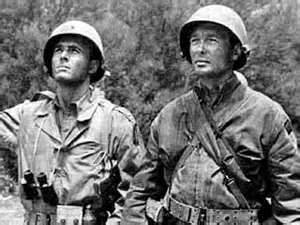 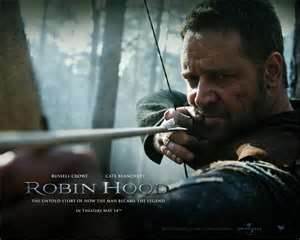 Contemptuously
Showing or expressing feelings of meanness, hatred or ill will towards another person
Adverb
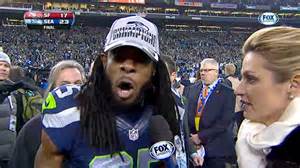 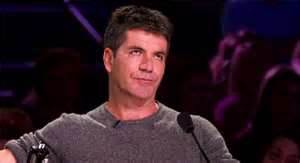 Winced
To draw back or tense, usually from pain or from a blow; start; flinch, startled.
Verb
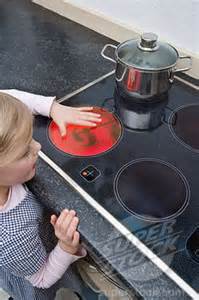 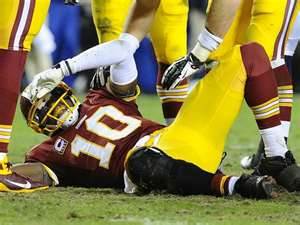 Despondent
Feeling or showing discouragement, hopelessness, dejection, or gloom
Noun
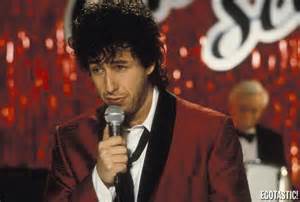 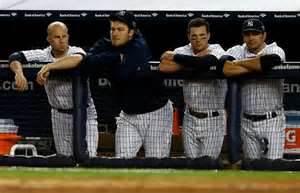 Wistfully
Long, yearn, reflective, wish for something
Adverb
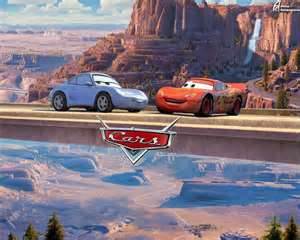 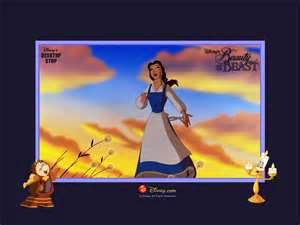 Quivering
To slightly shake or tremble, shivering
Verb
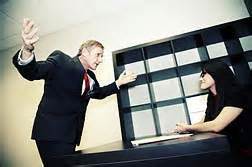 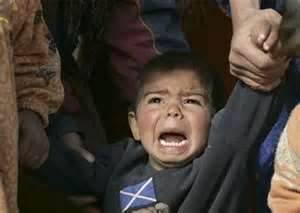 Incredulous
Hard to believe, doubting, implausible
Adjective
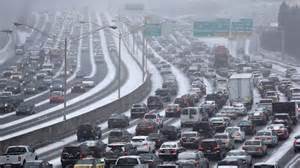 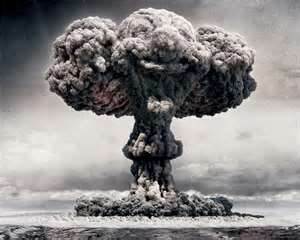 Braggart
Person who does a lot of boasting, bragging
Noun
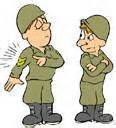 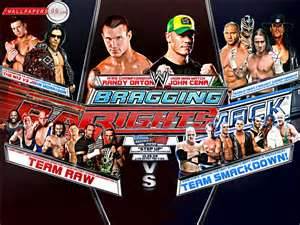 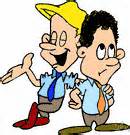 Sagely
Wise, clever, perceptive
Adverb
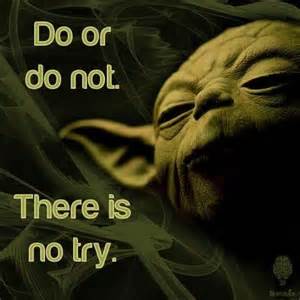 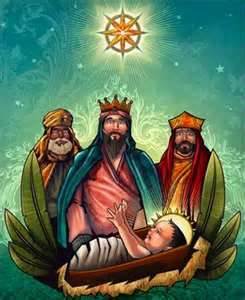 Convictions
Strong beliefs, morals, and passion
Noun
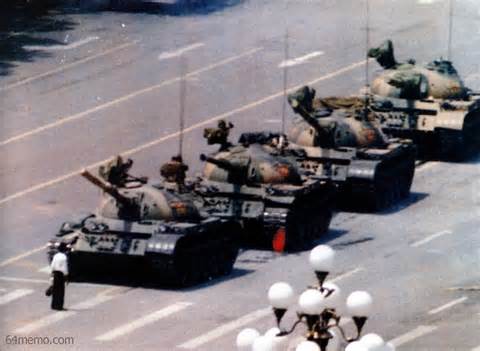 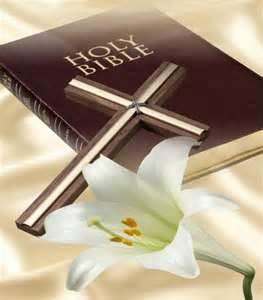